Rural Health Inequalities and How it applies to Single Payer
By Akul Munjal
About Me (why I feel like I can give this presentation)
3rd year Medical Student
Medical College of Georgia
Doing rotations in rural Southwest Georgia (Albany GA)
(Hopefully) a future Ortho-bro
What are your thoughts?
What are common perceptions of healthcare in rural America?
Let’s start with a a case study (like everything in medical school)
This is Phoebe Putney Hospital
691 beds
Serves most of SW Georgia
Lots of “indigent” patients
“non-profit” hospital
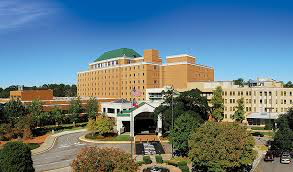 This was Palmyra hospital
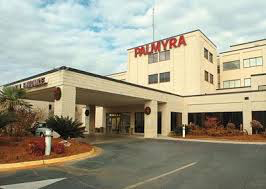 284 bed hospital
Second hospital in Albany
“For-profit” hospital
One of the 2 hospitals in Albany GA
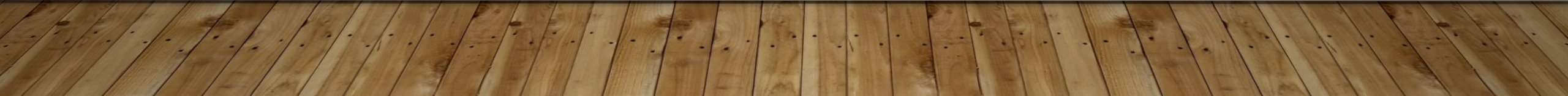 2010
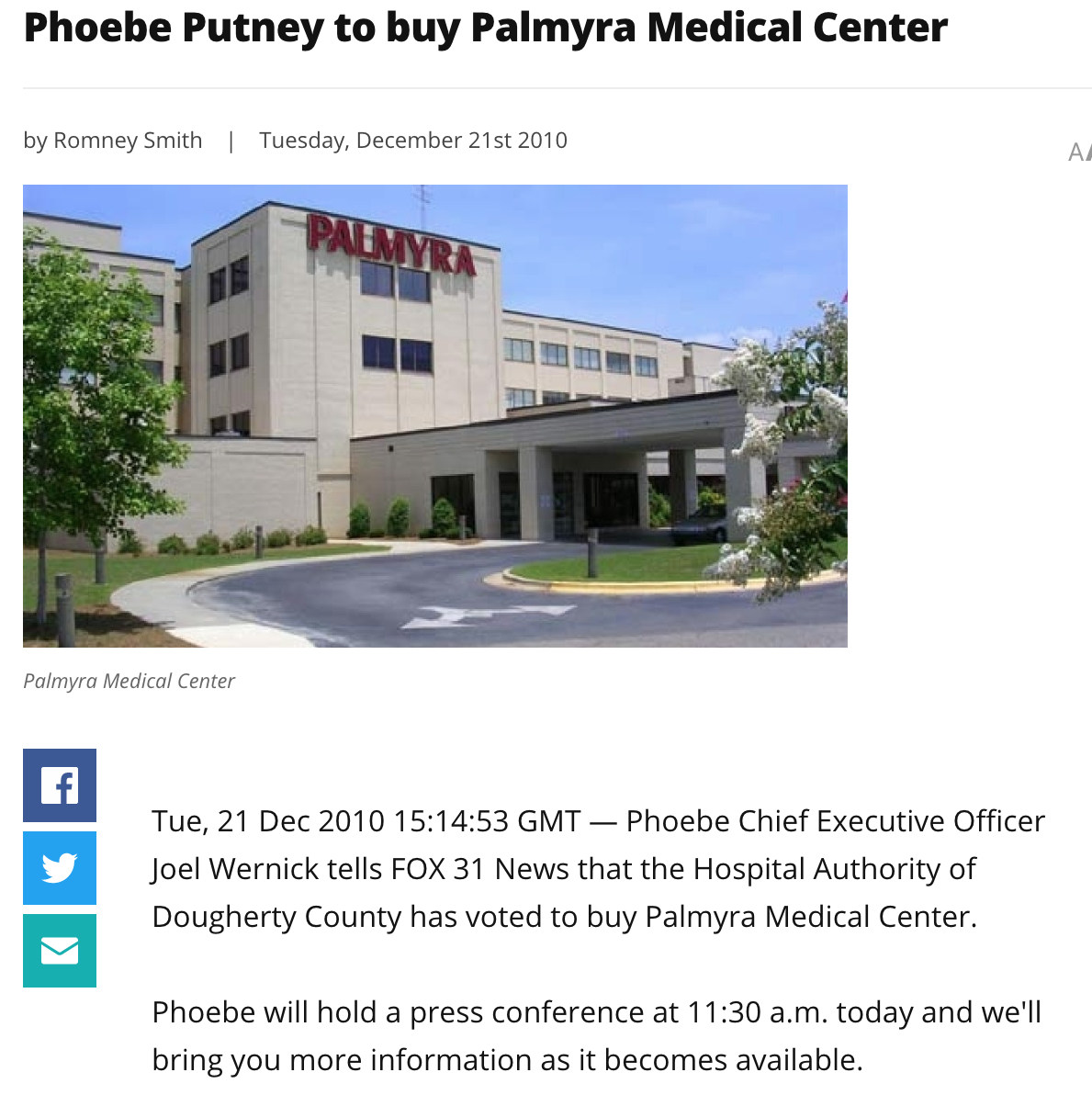 Before we “bad mouth”……..
Justification
Phoebe engaged in questionable business practices
BUT…….
It had to do something in order to survive
Rural healthcare systems are in crisis
The problem
100 hospitals have closed in the past 10 years
600 are at risk of closing
States that voted against Medicare expansion are particularly at risk
Georgia healthcare “deserts”
The Current System is Unsustainable
This Is Bigger than Albany
March 5th 2018: Columbus Regional gets bought by Piedmont (an Atlanta system)
September 2nd 2011: South Georgia Medical Center merges with Smith Northview
This is in Georgia alone....
How This applies to Medicare for All
Medicare is imperfect
Knee replacement reimbursement: 17k vs. 39k 
BUT: 17k sounds a lot better than 0
Let’s Do another case
CC: 44 y/o male presents with shortness of breath.
History of Present Illness
History of asthma and COPD
Normal EKG
CXR consistent with COPD
Blah blah blah 
(I’m going to be a surgeon, so I don’t care about this part)
…. COPD Exacerbation
Treatment of COPD exacerbations
Second years getting ready for step
GO
When can you discharge the patient?
When do patients need home oxygen?
Patient was “medically optimized”
Blah Blah Blah
….. 
He needed Home oxygen
BUTTTTTTTTTTTTTTTTTTTTTTT
No money
What happened
He stayed in the hospital FOR AN EXTRA 3 days
Social worker had to find a way for home to get home oxygen
Red tape= expensive
1 day of admission in our hospital= $1,700
1 month of Oxygen= $100
3 days in the hospital= $5100 
$5100= 51 months supply of Oxygen
What can we learn?
Point 1 that I learned
Universal healthcare already ”exists”
Non-profit hospitals will accept patients
Critical error 1: 
it’s reactive and not preventive
Patient could not afford going to outpatient visits
Outpatient visits= $ vs. COPD hospitalizations=$$$$
Critical error 2:
It’s inefficient
51 months of oxygen
Patient ended up with 1-month supply
Point 2 that I learned
Medicine= Social + Science
Guidelines are great BUT are useless if they are inaccessible
How this relates to Medicare for All
Explain to people- Universal healthcare ”already exists”
Prevention>>>> Treatment
Inefficiencies burden the system
Third Case
On OB GYN:
Women came in with dysfunctional uterine bleeding
She had an U/S before IUD was supposed to be placed
U/S demonstrated Endometrial thickening
Needed endometrial biopsy
BUT marginally too thick 
BUT she didn’t have any $$ for the biopsy ($80)
Clinical Judgement
As a Provider what do you do?
Health system is already burdened- practice is already operating at a loss
Do you use your “judgement” and put the IUD in anyway
Chance of malignancy vs. low clinical suspicion
No system can be built on altruism……..
Questions
?????????